Work Flow HMON/HYCOM and HWRF/HYCOM
Nowcast
Global GOFS 3.1/NCODA System
7-day frcst
0Z
0Z
Nowcast
1-day frcst
7-day frcst
0Z
12Z
2-day frcst
Nowcast
1-day frcst
7-day frcst
12Z
0Z
12Z
0Z
0Z
0Z
12Z
0Z
0Z
0Z
0Z
0Z
0Z
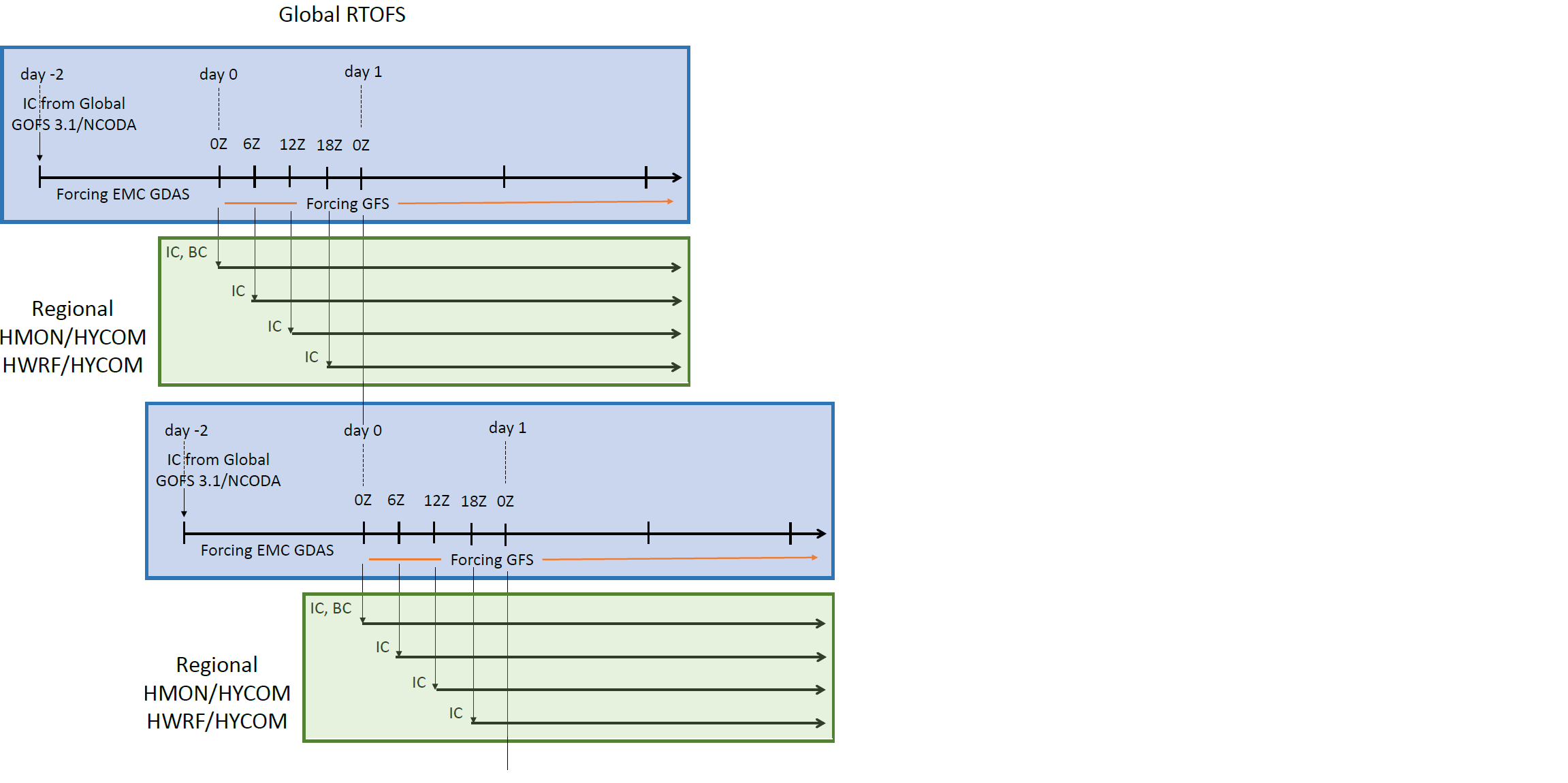 Global
RTOFS
NCODA Incremental Insertion Window